Русский   язык
9
класс
Тема


Сложноподчиненные  предложения  с  придаточным  цели
Соберите   предложения
В школе,  чтобы, мы,  получать,  учимся,  знания


     Общаться, языки,  изучать, чтобы,  с другими,  нужно,  народами
Мы   учимся   в   школе,  чтобы   получать  знания.
Нужно   изучать   языки, чтобы  общаться   с  другими   народами.
Новая   тема
Придаточные    цели    содержат   указание  на   цель  или   назначение   того,   о   чём   говорится  
 в  главной  части предложения.

     Пришлось  остановиться,  чтобы  навести  порядок.                                 (К.Симонов.)

             [          ],     (чтобы…  ).
с какой целью?
с какой целью?
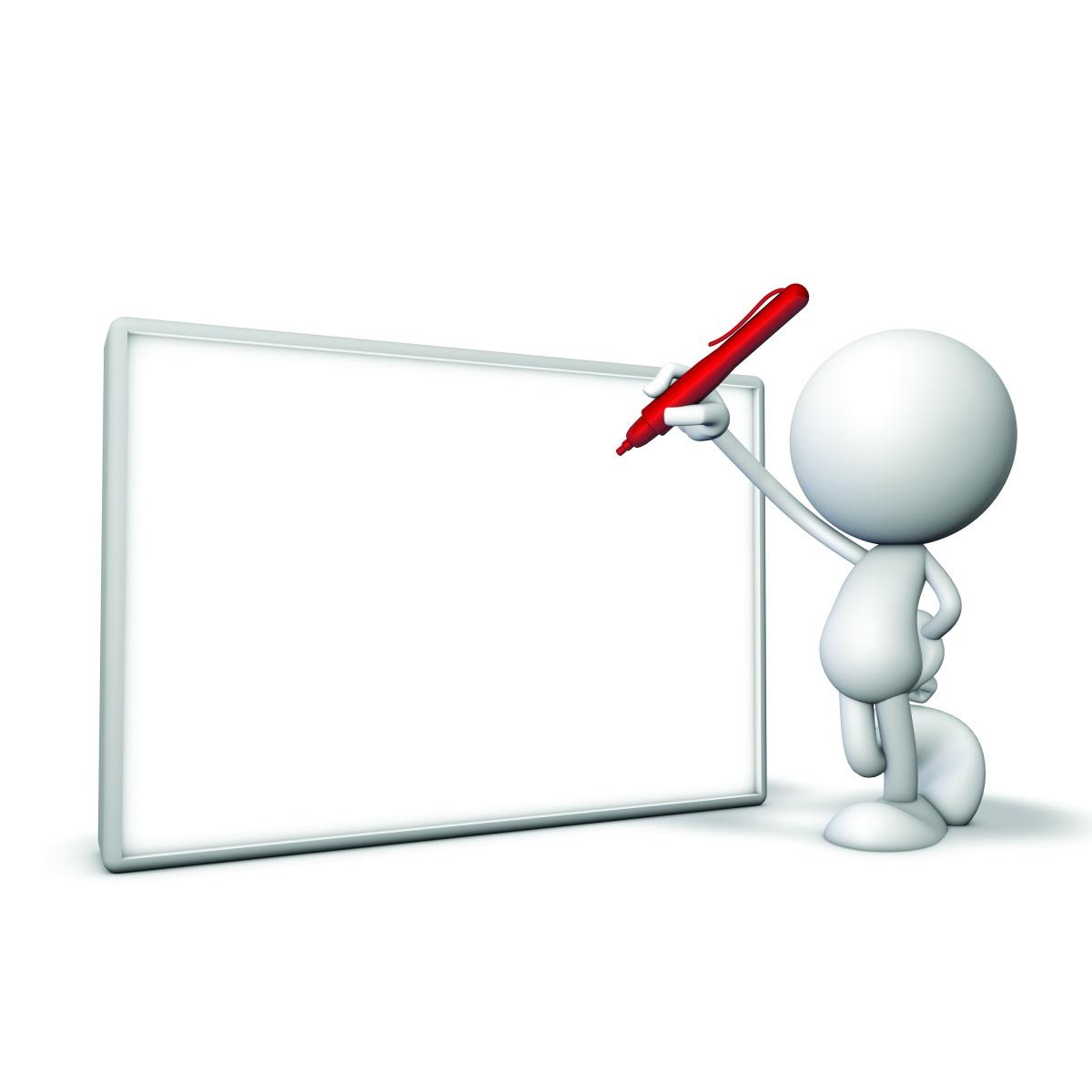 Придаточное   цели  обычно  относится  ко  всей  главной  части  и присоединяется посредством  союзов  чтобы (чтоб), для  того  чтобы,  с  тем  чтобы,   затем  чтобы,  дабы,  лишь  бы,  только   бы:
( Чтоб  чем-нибудь  играть  от  скуки ),  
[ копьё       стальное   взял  он   в  руки].  
                                                      ( А.Пушкин.)
(чтоб…  ),    [          ].
для   чего?
Работа   с  учебником
Страница  59,   упражнение  125       Выпишите  по  порядку: 
а) предложения  с  подчинительными  союзами,  характерными  для   книжной   речи;  б) предложения  с  подчинительными союзами, характерными   для  разговорной  речи.  Расставьте    знаки  препинания.
    1. Дерсу и  Чан Лин употребляли  все   усилия подвести  плот  возможно ближе   к    берегу дабы   дать  мне  возможность   высадиться. (Арс.) 2. Я  на всё  готова  только  б  мама  выздоровела. (Пауст.)  3.Чтоб   музыкантом   быть  так  надобно   уменье… (Кр.) 4.Для  того  чтобы   давать  счастье  людям   мало   таланта. (Пауст.)  5. Мне   хоть  Федот  от  проходных   ворот  лишь   бы   денежка   водилась. (А.О.)   6. Через  пять минут  Калугин рысцой   ехал  на   бастион с  тем чтобы  по  приказанию   генерала   передать  туда  некоторые  приказания. (Л.Н.Т.)
а) Предложения  с  подчинительными  союзами, характерными   для   книжной  речи:
1. Дерсу и  Чан Лин употребляли  все   усилия подвести  плот  возможно ближе   к    берегу, дабы   дать  мне  возможность   высадиться. (Арс.) 
4. Для  того  чтобы   давать  счастье  людям,   мало   таланта. (Пауст.) 
6. Через  пять минут  Калугин рысцой   ехал  на   бастион,
 с  тем чтобы  по  приказанию   генерала   передать  туда  некоторые  приказания. (Л.Н.Т.)
б) Предложения  с  подчинительными  союзами, характерными   для   разговорной  речи:   

 2. Я  на всё  готова,  только  б  мама  выздоровела. 
                                                                                  (Пауст.)  
3. Чтоб   музыкантом   быть,  так  надобно   уменье…  
                                                                                       (Кр.) 
5. Мне   хоть  Федот  от  проходных   ворот,  лишь   бы   денежка   водилась. (А.О.)
Упражнение  126.  Преобразуйте  простые   предложения    
 с   обстоятельствами   цели   в  сложноподчиненные.
1. Металлурги    закаляют  сталь  для  придания  ей  высокой  прочности.   2.  Электрический    двигатель   предназначается  для   преобразования   электрической    энергии  в  механическую.  3. Для  измерения  силы  тока  следует использовать  амперметр. 4. Для проверки своих предположений исследователь  провёл  ряд  экспериментов. 5.Учёные-зоологи устанавливают  контакты с  животными  для  изучения  их  повадок. 6. Во избежание   дорожно-транспортных  происшествий на  опасных участках дорог устанавливаются  предупреждающие  знаки. 7.Очистные сооружения необходимы  для  защиты  окружающей   среды  от   загрязнения.
1. Металлурги закаляют  сталь, чтобы  придать  ей  высокую  прочность. 2.Электрический  двигатель  предназначен,  для    того    чтобы   преобразовать    электрическую      энергию  
в  механическую.  3. Для того чтобы измерить силу тока,  следует использовать  амперметр. 4. Исследователь  провёл  ряд  экспериментов, с  тем  чтобы  проверить  свои  предположения.  5.Учёные-зоологи устанавливают  контакты с  животными, затем чтобы изучить их  повадки. 6. Чтобы  избежать   дорожно-транспортных  происшествий, на  опасных участках дорог устанавливаются  предупреждающие  знаки. 7.Очистные сооружения необходимы, чтобы защитить окружающую   среду  от   загрязнения.
Выполним     задание
В  соответствии  с   данной  схемой преобразуйте  СПП  с  придаточными   цели  
в   СПП  с  придаточными   условия.
    
    (чтобы), [     ].                 (  если  ),  [      ].
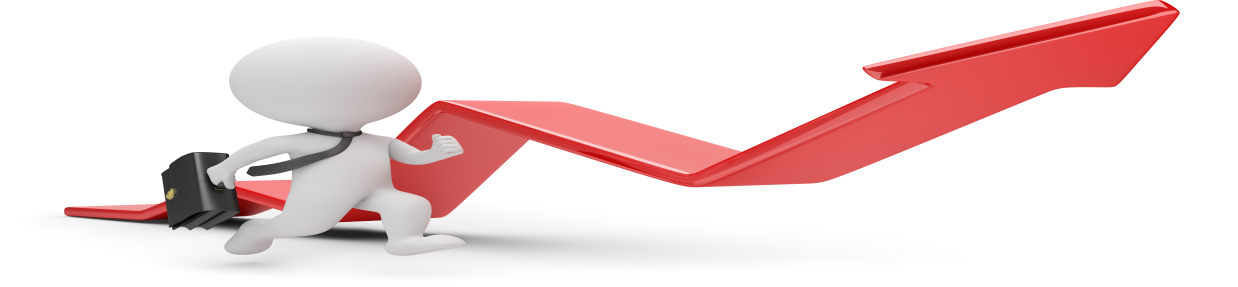 1.Чтобы   жареная   рыба  приобрела приятный  вкус, следует  перед   жарением подержать  её   в  молоке, а   затем   обвалять   в  муке.     2. Посолите   рыбу за 10 – 15  минут  до   жарки,  чтобы  она   не   развалилась.     3. Для  того,  чтобы  лук  при   жарке  приобрёл золотисто-жёлтый  цвет,  предварительно обваляйте его в муке.
(Если перед   жарением подержать рыбу  в молоке, а   затем обвалять   в  муке), [ она приобретёт приятный  вкус].
(Если  посолить   рыбу  за 10 – 15  минут  до  жарки), [ она   не   развалится].
(Если  лук  предварительно  обвалять в муке), [он   при 
   жарке  приобретёт  золотисто-жёлтый  цвет].
Словарная   работа
Привиле́гия
                                           Фавори́т
     Привиле́гия ( от  латинского   privus - «особый», lex -   
                «закон») – это  исключительное  право , предос-
                тавленное   кому-либо,  в  отличие  от  других.    
     Фавори́т  ( от  латинского   favor  - «благосклонность»)  -      
                  это  любимец  высокопоставленного   лица, 
                  получающий  от  него   выгоду,  преимущества,     
                  привилегии, а  также   любимец вообще, баловень.
           Составьте   предложения    со словами     привиле́гия и  фавори́т.
Задание для самостоятельного выполнения
Изучить   теоретический   материал  учебника на  странице  58;
    письменно выполнить           
    упражнение 127.